FGAI4H-L-052
E-meeting, 19-21 May 2021
DEL 7.3 
Data and Artificial Intelligence Assessment Methods (DAISAM) Reference (FG-AI4H DEL 7.3)
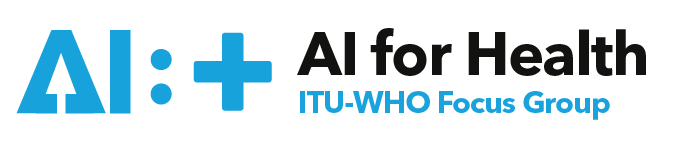 Somewhere in cyberspace, May 20, 2021
WG-DAISAM
Integration of FG Workstreams
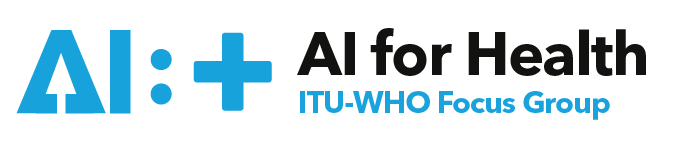 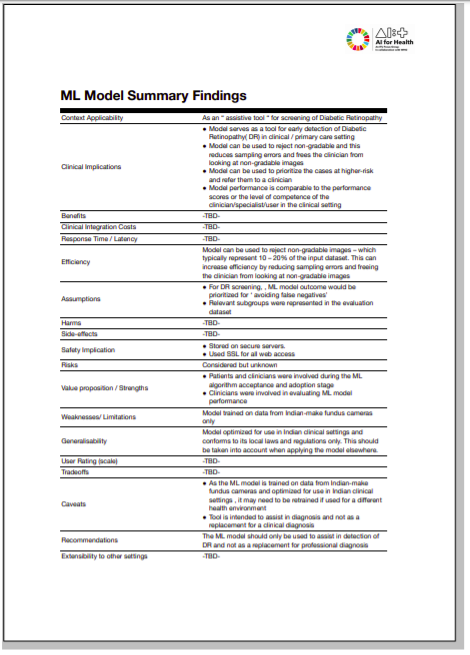 DEL7.2 Test Specifications
DEL7.3 Test Metric
DEL7.4 Clinical Considerations
DEL5.1 - 4 Data specification and handling
Numerical tests are performed
Developersubmits health AI as Docker image
Developer receives health AI spec sheet
Developerfills out form
DEL2.2 Reg. Checklist
DEL7.3 Test Metric Questionnaire
DEL7.4 Clinical Considerations
The FG-AI4H model summary findings sheet for the retinopathy use case
DELX.X Assessment Platform, TG TDDs, DEL7 AI4H evaluation considerations
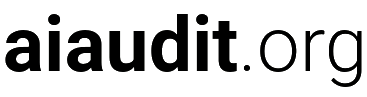 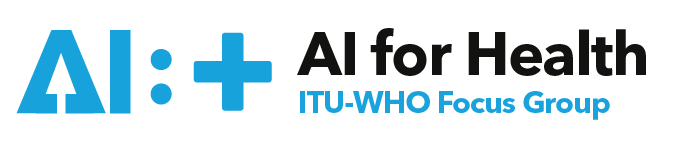 WG-DAISAM
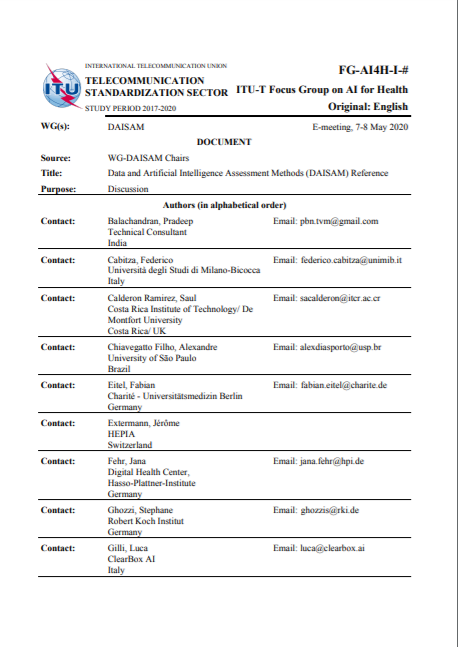 Data and Artificial Intelligence Assessment Methods (DAISAM) Reference (FG-AI4H DEL 7.3)

A reference document defining assessment methods for data and model quality including bias and fairness, interpretability, robustness and uncertainty
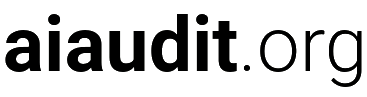 [Speaker Notes: @Luis: please add your slides after this ;)]
Overview
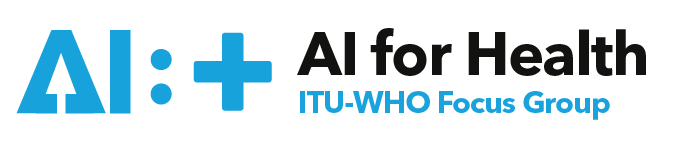 State: Meeting K, 01/21, t-10,281,600 seconds
Ongoing
Big dreams
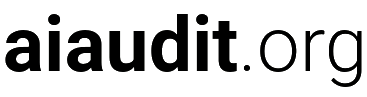 Overview
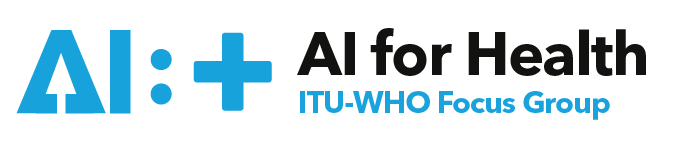 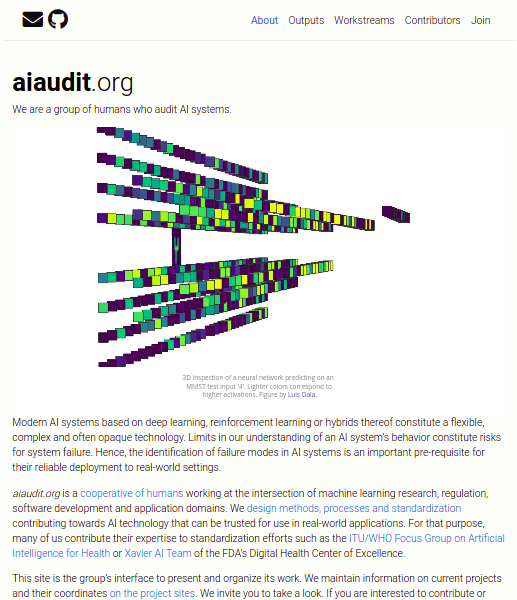 State: Meeting L, 05/21, t
(see L-045)
https://github.com/aiaudit-org/amazon-sagemaker-mlflow-fargate
🚀
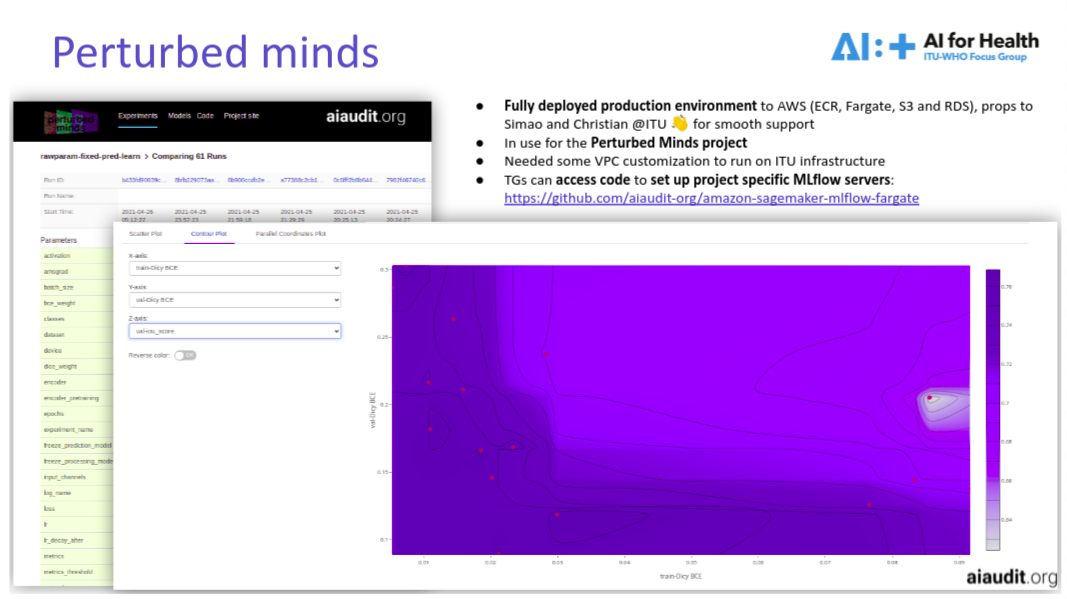 (see L-043)
🚀
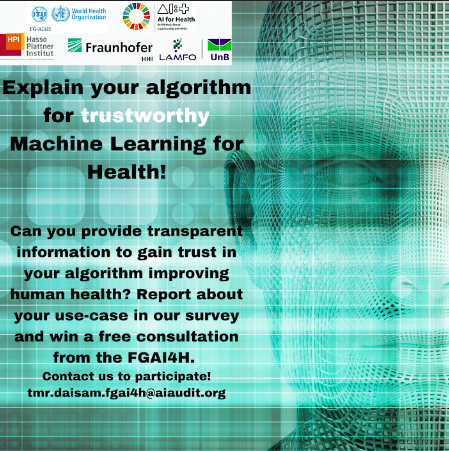 https://aiaudit.org/ 

https://github.com/aiaudit-org
🚀
(see L-037-A01)
🚀
https://drive.google.com/file/d/1izBKhoBPBwJe-Pvudfcz8_jxsrIqWFq2/view
(see L-041)
Ongoing
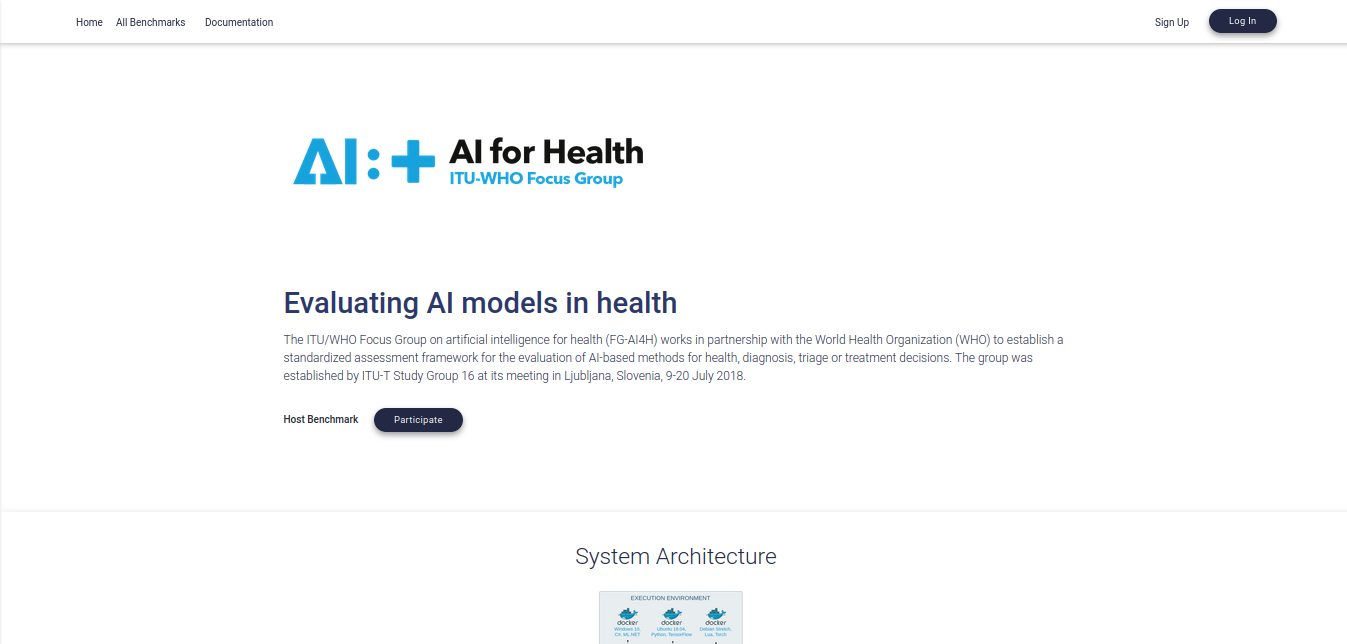 Big dreams
https://health.aiaudit.org/ 

https://github.com/aiaudit-org/fgai4h-evaluation-platform
(see L-037-A01)
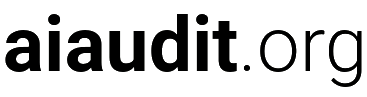 Overview
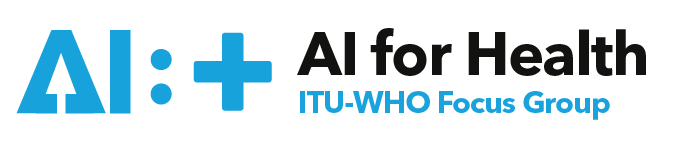 Anything new under the sun?
@WG-CE, TGs, WG-RC
@here
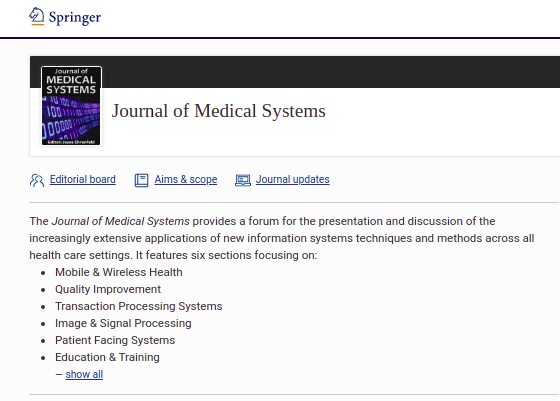 Ongoing
Big dreams
https://www.springer.com/journal/10916/
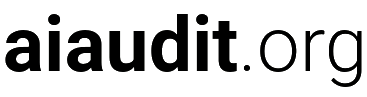 Overview
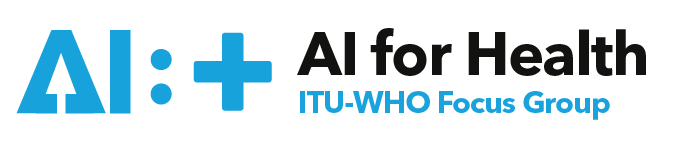 Interested?
You can find contacts of all contributors at
https://aiaudit.org/contributors/ 

Feel free to reach out!
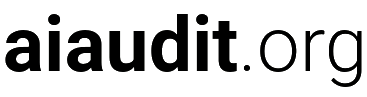 Overview
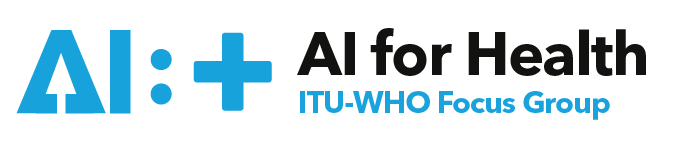 Interested?
You can find contacts of all contributors at
https://aiaudit.org/contributors/
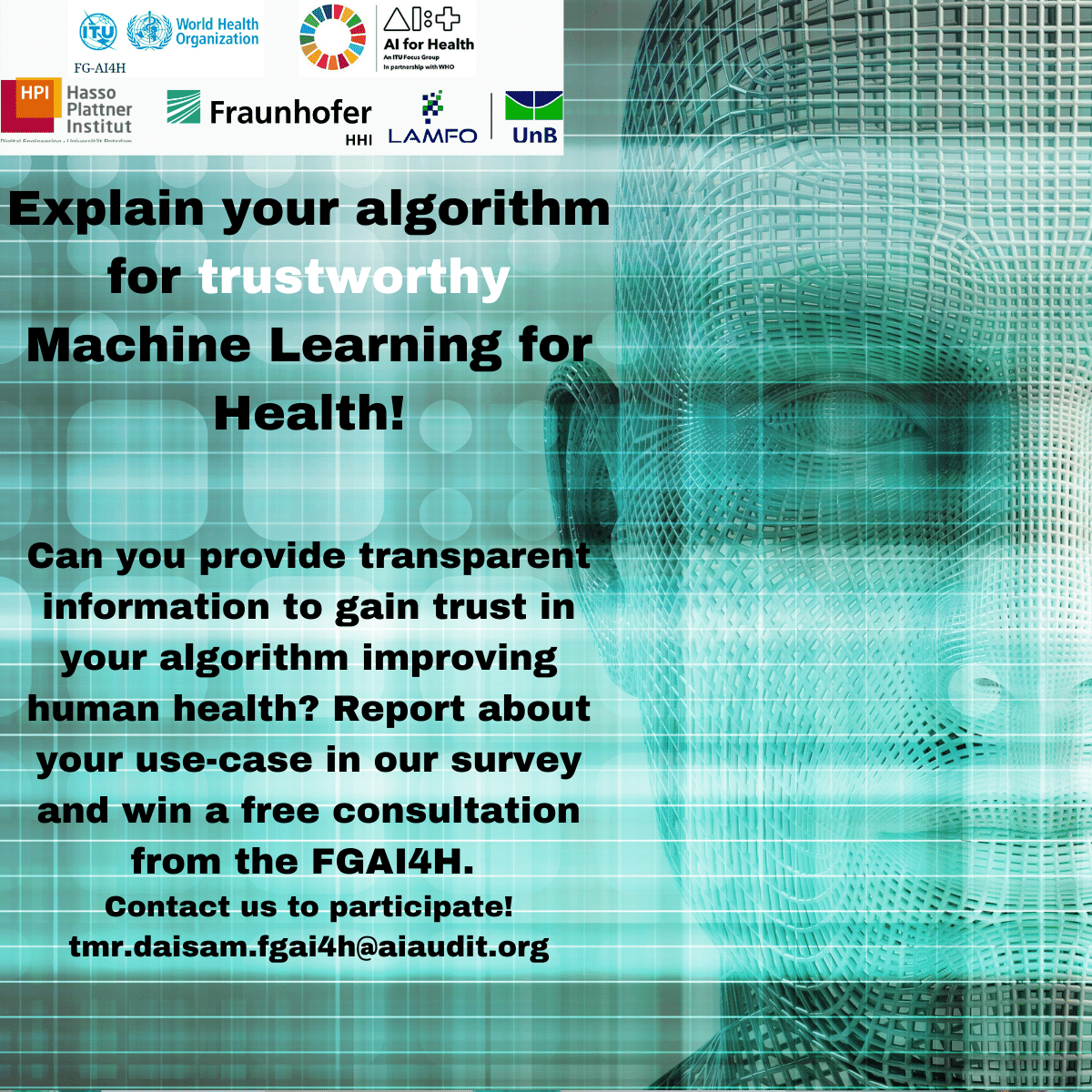 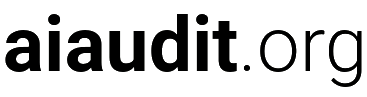